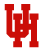 USRP2 Implementation of OFDM Channel Estimation using Compressive Sensing
Presented by: Tina Jayce Mathews
Advisor: Dr. Zhu Han
Wireless Networking, Signal Processing & Security Lab
University of Houston, USA
October, 2012
1
Overview
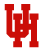 Objective
OFDM Basics
Introduction to USRP2 & GNU Radio
CS OFDM channel estimation system model
Random convolution
Uniformly down-sample
CS-OFDM  Design and Implementation
System Overview
OFDM Receiver Design
OFDM Transmitter Design
USRP2 Demonstration
System Simulations
Experimental Results
Challenges
Conclusion
2
Objective
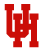 Radio channel impairment has become a major concern in wireless system
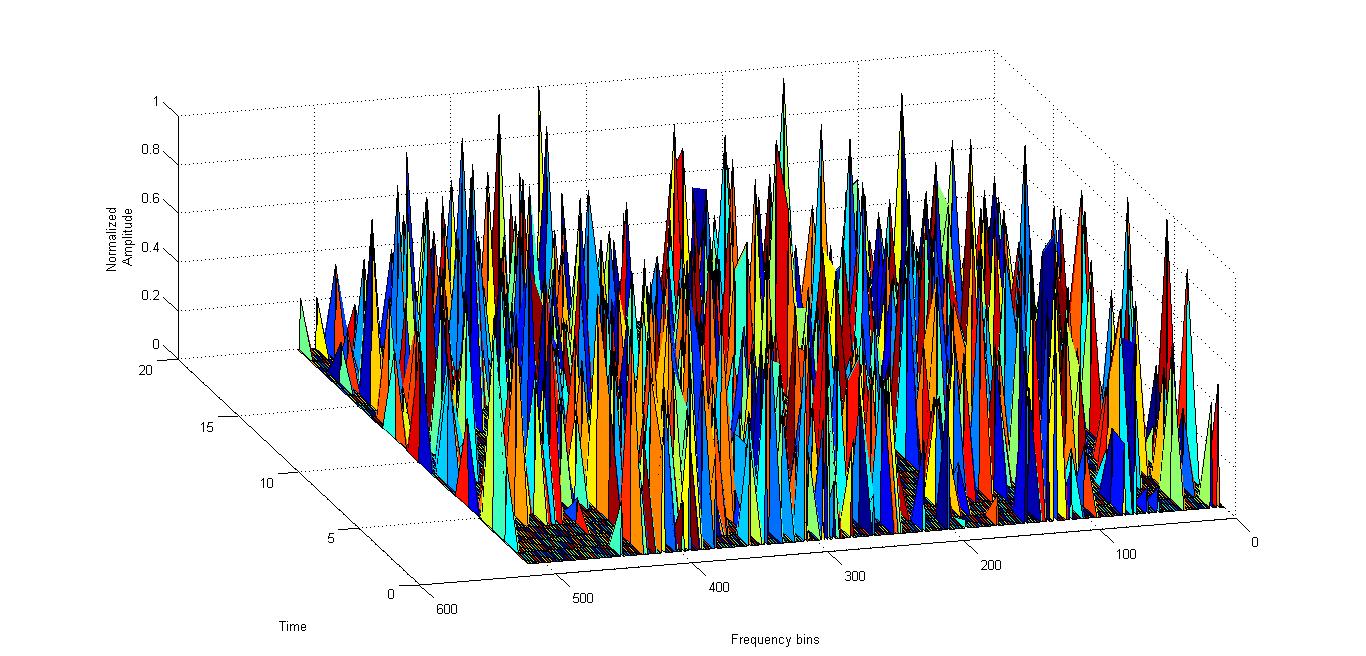 3
Contributions
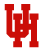 4
OFDM Basics
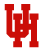 Combination of multiplexing and modulation
Subcarriers are orthogonal to each other





Implementation with a IFFT/FFT pair & with a DAC/ADC pair
Used in WiFi – 802.11a/g/n, MIMO, ADSL, UWB, etc.
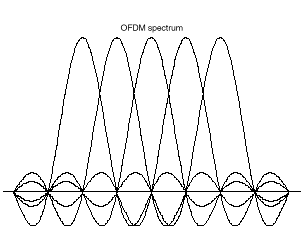 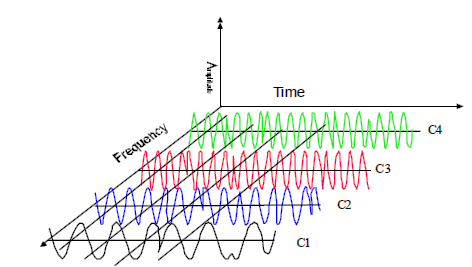 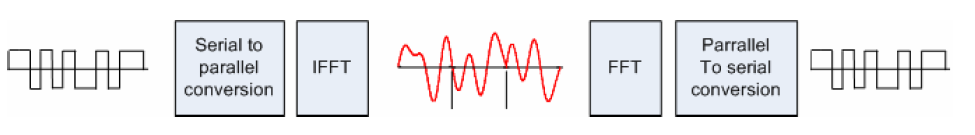 5
[Speaker Notes: So at the centre frequency of all the subcarriers, there will not be crosstalk between the carriers. 
OFDM signals in time and frequency domain – parallellised. They are serialised to form the final signal. The Parallel to Serial Converter is the IFFT block. They are added together to give a time domain signal.]
OFDM Basics
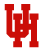 Advantages
	Bandwidth efficiency
	Narrowband interference avoidance
Effects from fading and delay spread
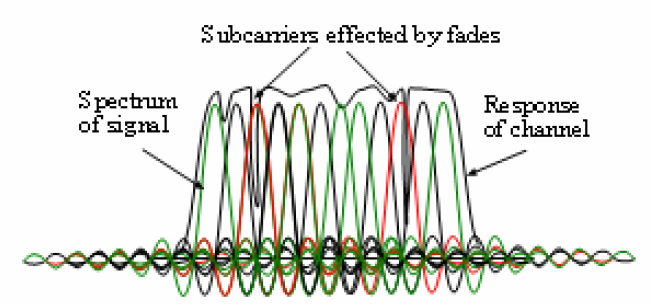 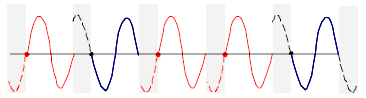 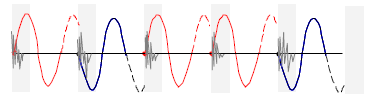 Only some subcarriers undergo fading
Including the Cyclic Prefix
6
[Speaker Notes: How is the bandwidth effienciency attained ?
OFDM has frequency selective response. We can choose the subcarriers over which can send data. Similarly we can use effective coding techniques to overcome these fading effects.
Fading & Delay spread – Fading delat in the above manner
Delay spread – fixed with Cyclic Prefix- the copying is done over the entire composite signal. At Rx, the CP is removed and the rest of the data is taken to make it periodic before taking the FFT for it]
Introduction to USRP2  & GNU Radio
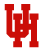 Hardware platform to implement software radio
SDR used is the GNU Radio

100 MS/s, 14-bit, ADC for RX
400 MS/s, 16-bit, DAC for TX 





Daughter boards used:
XCVR2450, Dual-band Transceiver, 2.4–2.5 GHz & 4.9–5.85 GHz.
RFX2400, 2.3–2.9 GHz Transceiver, 20+mW output
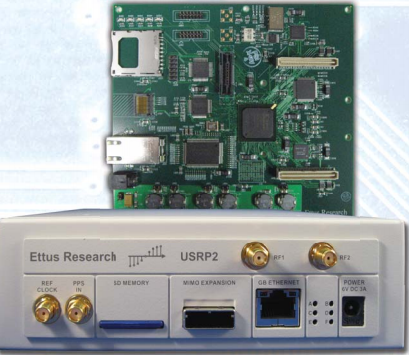 7
Introduction to USRP2  & GNU Radio
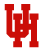 Software defined radio used is GNU Radio - free & open-source software development toolkit
Signal processing blocks area available  to implement software radios
RX
Antenna -> Receive RF Front End -> ADC -> Software Code
TX
Software Code ->DAC -> Transmit RF Front End -> Antenna

GNU Radio is written  in  the format
Python
C++
C++
Sink
C++
Source
8
[Speaker Notes: C++ -  Performance-critical modules
 Python  - Glue to connect modules, Non performance-critical modules
The patching is done using SWIG]
Overview
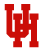 OFDM Basics
Introduction to USRP2 & GNU Radio
CS OFDM channel estimation system model
CS Concepts
Random convolution
Uniformly down-sample
CS-OFDM  Design and Implementation
System Overview
OFDM Receiver Design
OFDM Transmitter Design
USRP2 Demonstration
System Simulations
Experimental Results
Challenges
Conclusion
9
CS OFDM channel estimation system model
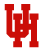 10
[Speaker Notes: – trying getting existing ‘h’ calculated to prove this]
CS Concepts
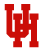 Integrates compression  and sensing
Sub Nyquist sampling
				y  = φx 
 compress x into a sketch φ, where φ  is a carefully designed matrix 
  m X n, where n >> m   







By taking the L1 norm of x, we can obtain x
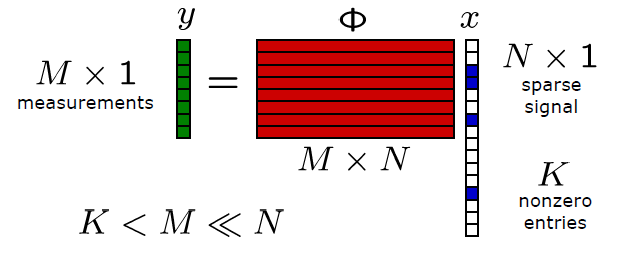 11
[Speaker Notes: want to recover x from Ax
• Impossible: undetermined system of equations

If x is sparse, then we can use L1 optimization to approximate x.  And also based on a sparsity parameter k.]
Random Convolution
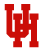 12
Uniformly down-sampling
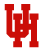 To obtain higher resolution channel estimation, which is limited by the ADC speed
Increase DAC speed
DAC speed can be increased at low cost.
Keep ADC at low speed
ADC price goes up steeply with the speed increase
Actually performed uniform down-sample on convolution results
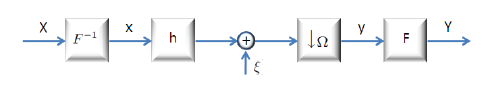 13
CS Algorithm used
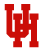 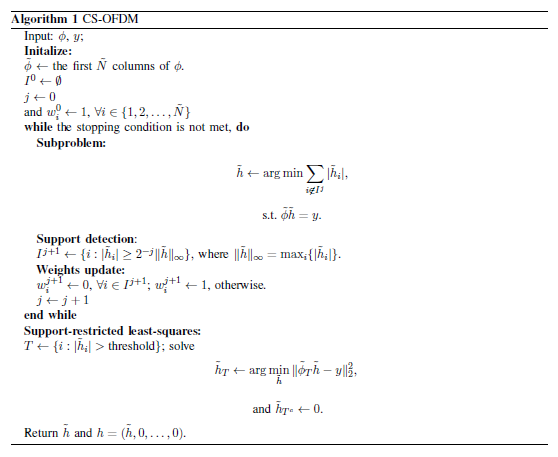 14
Simulations on existing model
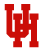 MSE vs SNR chart for an unbiased estimator  for maximum down sampling, 8 possible in the existing USRP2 setup (Max TX = 512 IDFT/Min RX = 64 DFT).
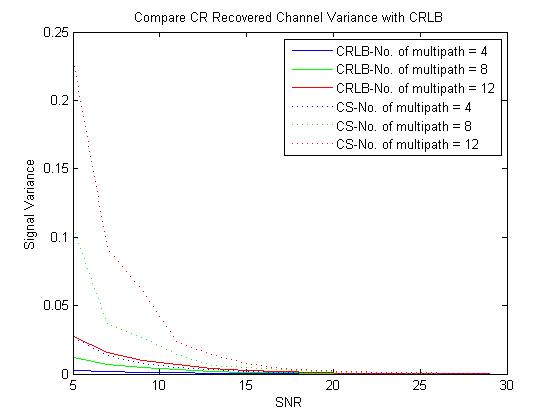 15
[Speaker Notes: CRLB for unbiased estimator]
Overview
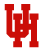 OFDM Basics
Introduction to USRP2 & GNU Radio
CS OFDM channel estimation system model
CS Concepts
Random convolution
Uniformly down-sample
CS-OFDM  Design and Implementation
System Overview
OFDM Receiver Design
OFDM Transmitter Design
USRP2 Demonstration
System Simulations
Experimental Results
Challenges
Conclusion
16
CS-OFDM Design & Implementation
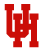 IFFT
17
[Speaker Notes: CRLB for unbiased estimator]
OFDM Receiver DesignWhat happens at the OFDM RX?
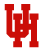 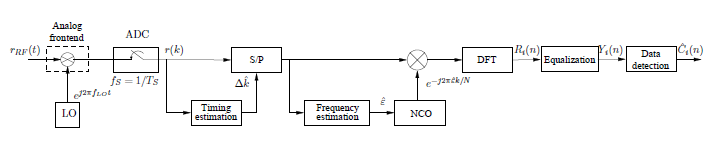 18
Functions defined in GNU Radio ofdm_receiver.py
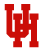 chan_filt
ofdm_sync
sigmix
ofdm_sampler
Fine Frequency Correction
ofdm_sampler
fft_demod
ofdm_frame_acq
FC
CE
Frame and symbol timing equalization
19
[Speaker Notes: The blue path shows the received signals, whereas the black path are the signals useful in decoding and synchronization]
Channel Estimation in USRP2 setup
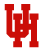 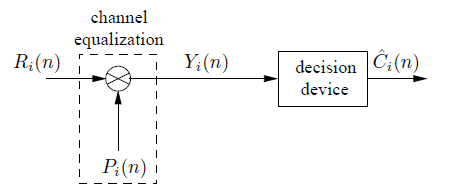 20
Channel Estimation in USRP2 setup
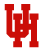 Fine Tuning done before taking the channel estimates in the frequency domain.
The phase shift across a shifted FFT length or bins(default=10) is used to obtain the symbol with max correlation. Then  that symbol is used for calculating the taps or the channel estimates.
1-tap equalization done on all subcarriers. 
Taps for odd subcarriers are calculated directly
Taps for even subcarriers are interpolated
21
CS-OFDM Receiver Design ofdm_receiver_cs.py
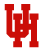 chan_filt
ofdm_sync
sigmix
ofdm_sampler
↓
Fine Frequency Correction
ofdm_sampler
fft_demod
ofdm_frame_acq
ofdm_mixer
FC
CE
Frame and symbol timing equalization
22
CS-OFDM Receiver Design
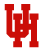 We used the down sampled data at the receiver and use the CS Algorithm for estimation



Limitations of down sampling
CS Estimator
Mixer
Sampler
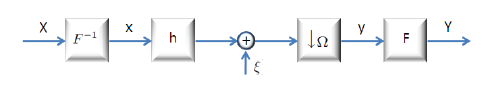 FFT
23
CS-OFDM Algorithm Flowchart
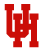 Initialize MM
Is Stopping condition met?
Update MM
Update weights
24
CS-OFDM Algorithm
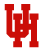 25
CS-OFDM Receiver DesignSystem Block Diagram
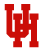 YALL1
POST
YALL1
BUILT NEW MM
L2
SC
MISC
BUILTMM
26
CS-OFDM Receiver Design Software Stack
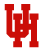 Easiest way to implement in GNU Radio is use a hierarchical model using class gr.hier_block
However most of the algorithms are iterative, and these modules cannot be used iteratively
Built class cs_est as a interpolator block (Input = 64, Output = 256/512)
27
CS-OFDM Receiver Design Software Stack
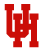 Module
cs_cpp
chan_est.py
chan_est.i
qa_yall.py
qa_ds.py
qa_pinv.py
qa_misc.py
yall.i
ds.i
pinv.i
misc.i
chan_est.cc
yall.cc
ds.cc
misc.cc
pinv.cc
28
CS-OFDM Receiver DesignYALL1 &  Post Processing
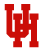 29
CS-OFDM Receiver DesignBuilding the MM
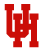 class gri_fft_MatrixA_ccc
There are different FFT libraries in GNU Radio
Develop 2 components to build the final MM
     ifft(fft(a)*.pilots)
     ifft(fft(b)*.conj(pilots))
Use fft from FFTW3 or GSL libraries
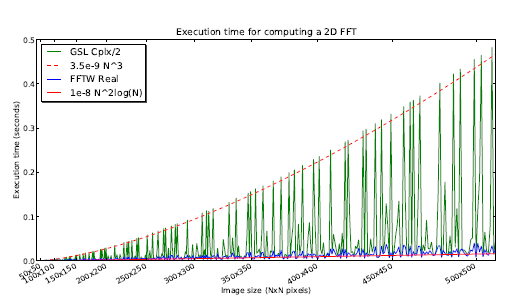 30
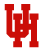 31
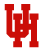 32
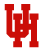 N
N
R
-I
R
I
64
64
I
R
N
64
33
OFDM Transmitter DesignWhat happens at OFDM TX ?
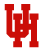 34
Functions defined in GNU Radio ofdm_tx.py
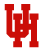 Get occupied tones
Pad preambles
ofdm_mapper_bcv
ofdm_insert_preambles
gr_fft_vcc
gr_ofdm_cyclic_prefix
scale
35
OFDM Transmitter DesignPreambles in S & C Model
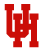 Preambles are known symbols used for synchronization & initial channel estimation in the current setup. Complex models have pilots for tracking channel  and fine tuning the estimates
Modulated payload –Depending on the type of constellation carriers
Preambles are send first followed by the modulated raw payload.
36
[Speaker Notes: How are symbols made???]
Demo for USRP2 setup for CS OFDM
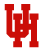 Video Demo for CS based channel estimation in OFDM
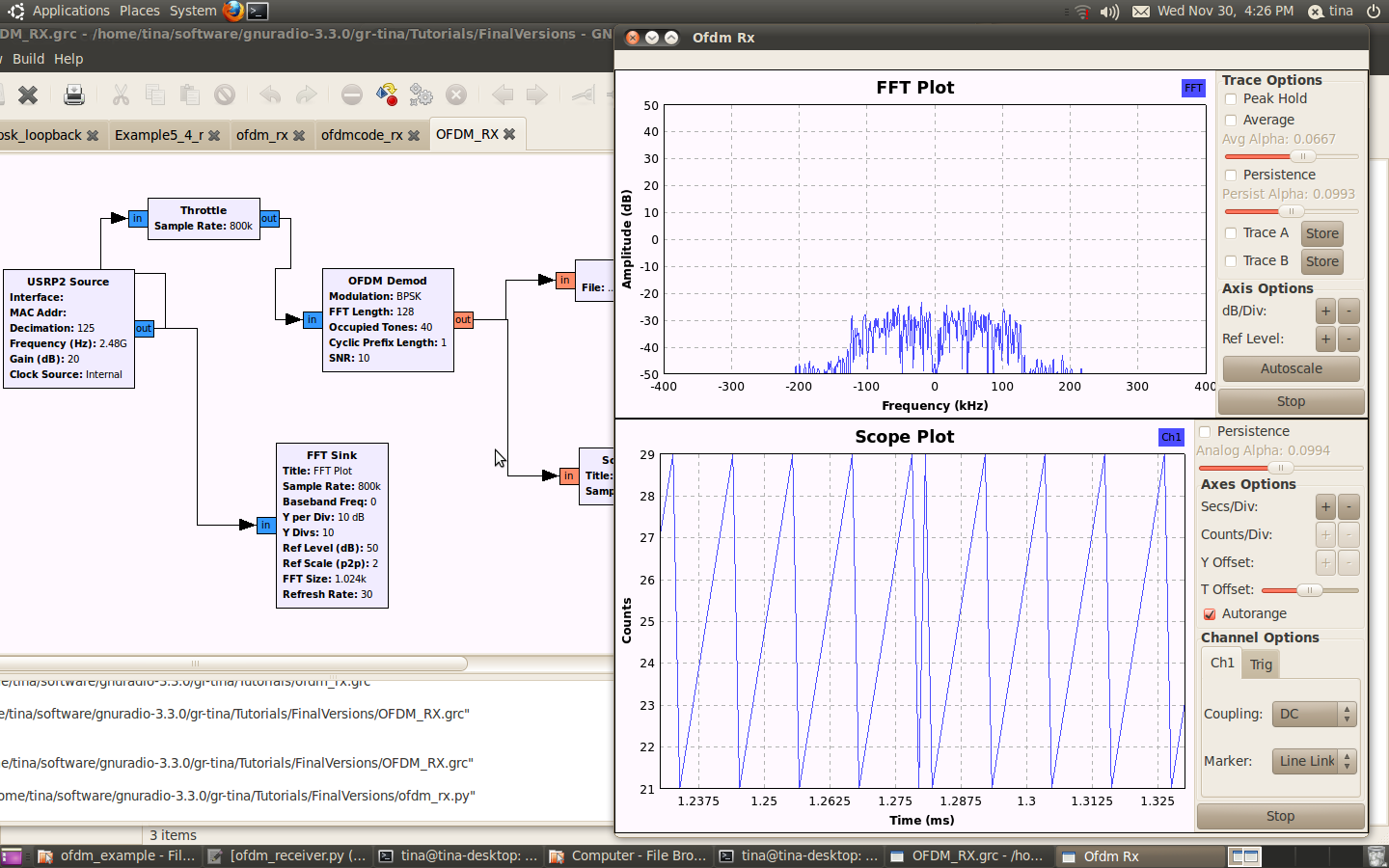 37
Overview
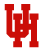 OFDM Basics
Introduction to USRP2 & GNU Radio
CS OFDM channel estimation system model
CS Concepts
Random convolution
Uniformly down-sample
CS-OFDM  Design and Implementation
System Overview
OFDM Receiver Design
OFDM Transmitter Design
USRP2 Demonstration
System Simulations
Experimental Results
Challenges
Conclusion
38
Experimental Setup System Simulations
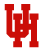 Power in Pilots or Preamble must be same as power in data 
The number of taps in channel impulse response h was assumed to the lesser than cyclic prefix length 
Moving to time domain helps in decreasing the estimation error , although it increases the complexity
39
Experimental Setup System Simulations – Setup 1
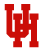 Lfft = 256 , Locc = 64,  Lcp = 256    for 256 point FFT
Lfft = 64, Locc = 16 for 64 point FFT Note: Bandwidth occupied by both scenerios in 64 FFT and 256 FFT are the same
This  is compared against frequency based estimation used in USRP
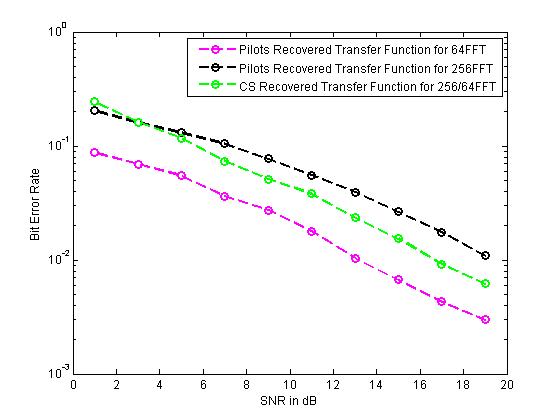 40
Experimental Setup System Simulations – Setup 2
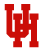 Custom CS code with theoretical bound
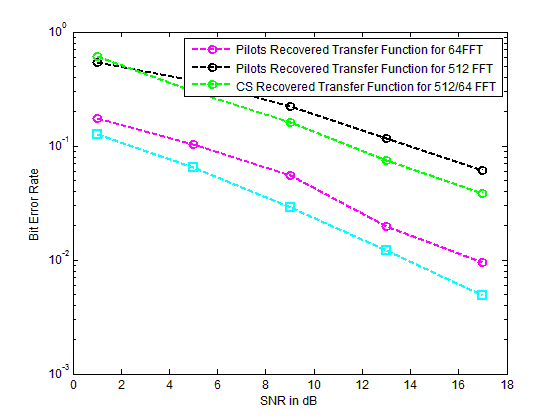 41
Experimental Setup System Simulations – Setup 3
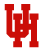 Asymmetrical Setup
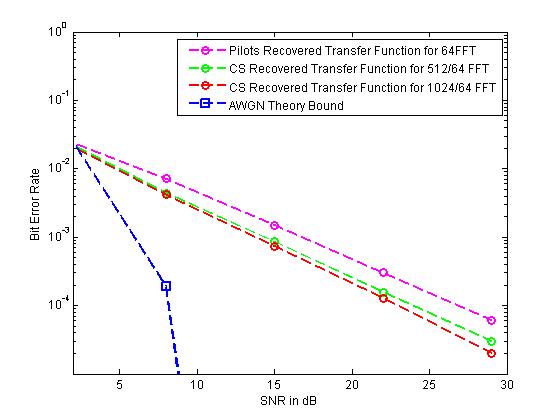 42
Experimental SetupSystem Characterization
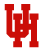 Retrieved Image 10dB
Original Image
Retrieved Image 20dB
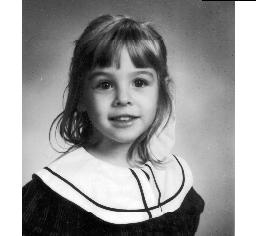 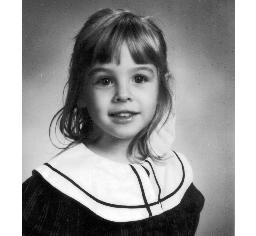 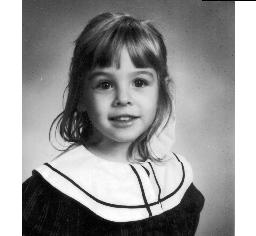 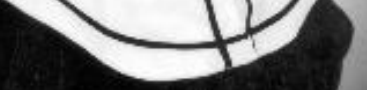 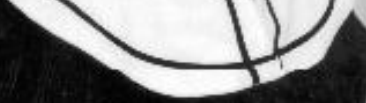 43
Experimental SetupCS-OFDM Comparision
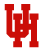 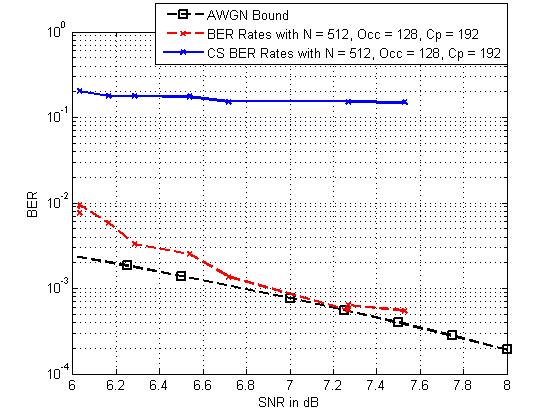 44
[Speaker Notes: Change this to new one]
Experimental SetupSparse Channel Estimates
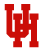 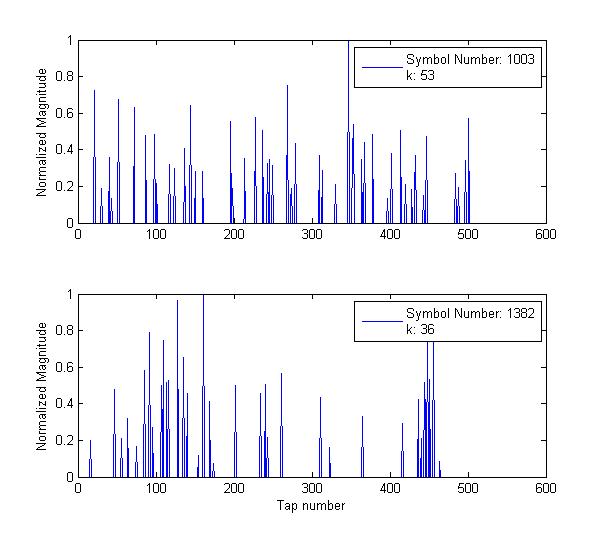 45
Challenges
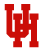 Building the C++ modules in the GNU Radio framework  with Python-SWIG-C++ interfaces and memory leaks
Real time issues while running the USRP2 setup
Currently the channel estimation is done in the frequency domain; however the channel estimates on all the used subcarriers should be moved to the time domain.  Time domain estimation is more complex
Frequency Compensation was not extended to the TEQ
Throughput issues as an SDR constraint
The SNR was measured using the bpsk probe, however the need for a good quality OFDM estimator is required
46
Conclusions
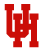 47
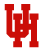 Thank you
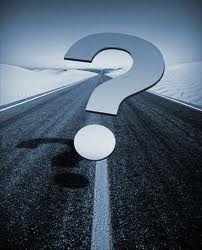 48
48